Rzeczowniki rodzaju żeńskiego i męskiego zakończone na –а, -я
https://www.youtube.com/watch?v=RHn70xPmKwo
Odmiana rzeczowników pierwszej deklinacji
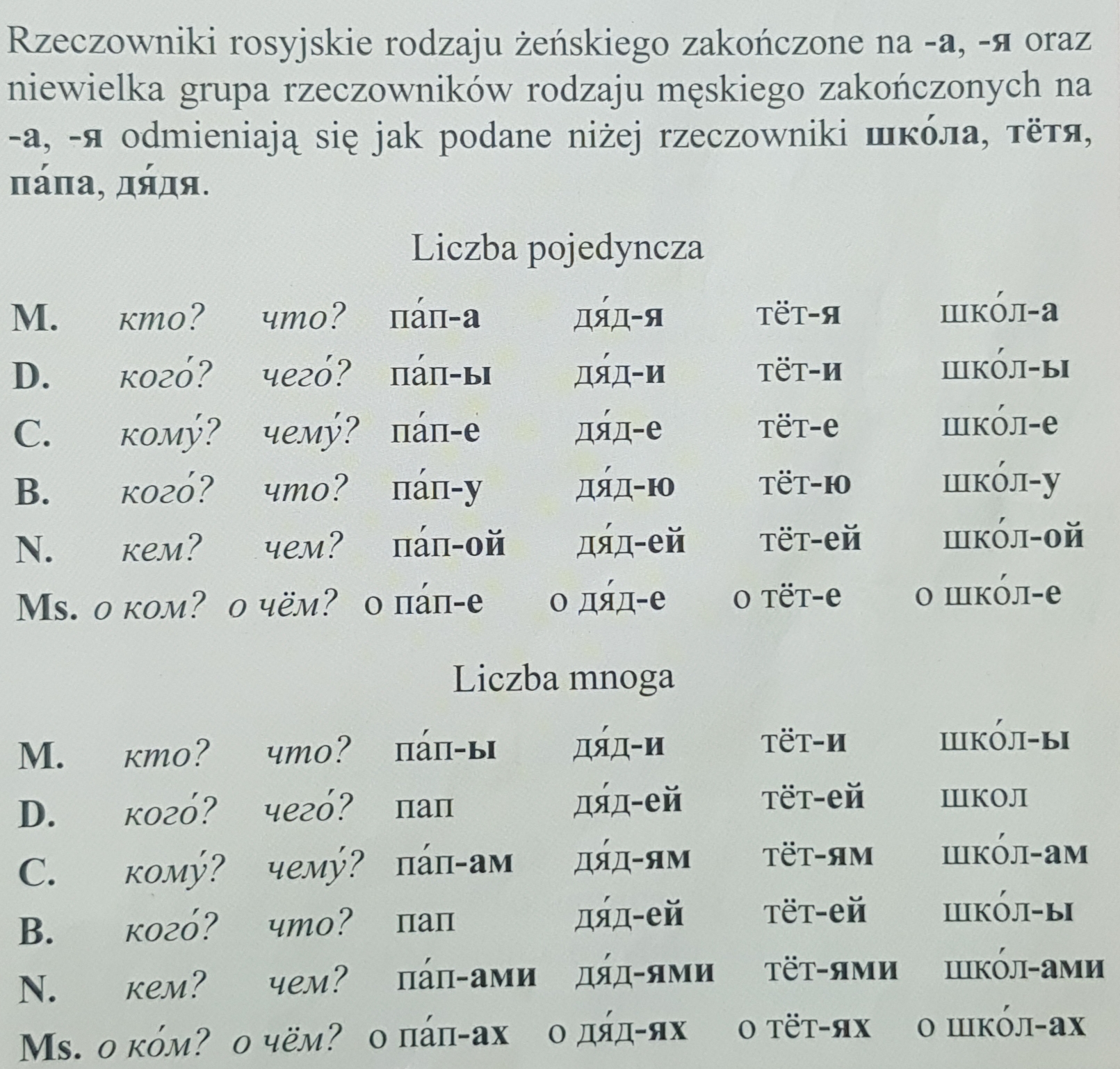 Odmień przez przypadki w liczbie pojedynczej 
i mnogiej rzeczowniki:
Газета - gazeta
Деревня - wieś
Мама - mama
Няня - niania
Zapisz!
 

Ustnie spróbuj odmienić:
Парта - ławka
Карта - mapa
Таня 
Федя
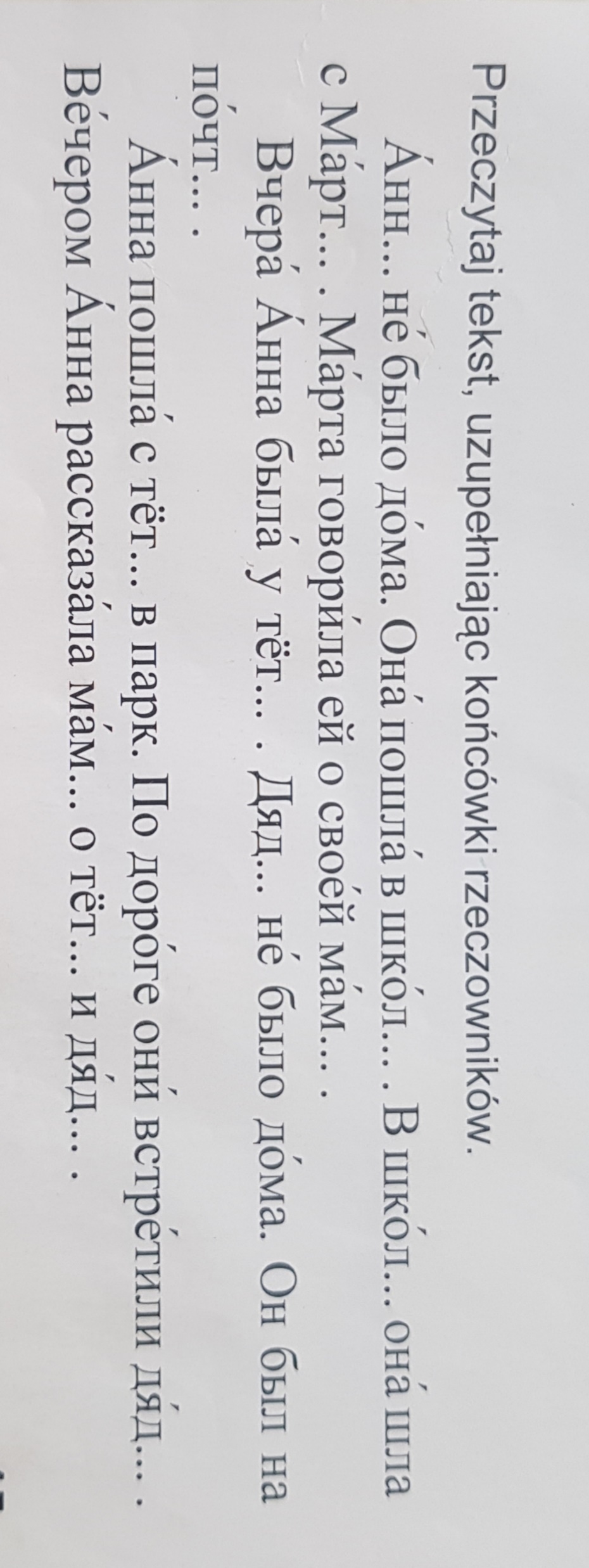 Ćwiczenie przepisz.
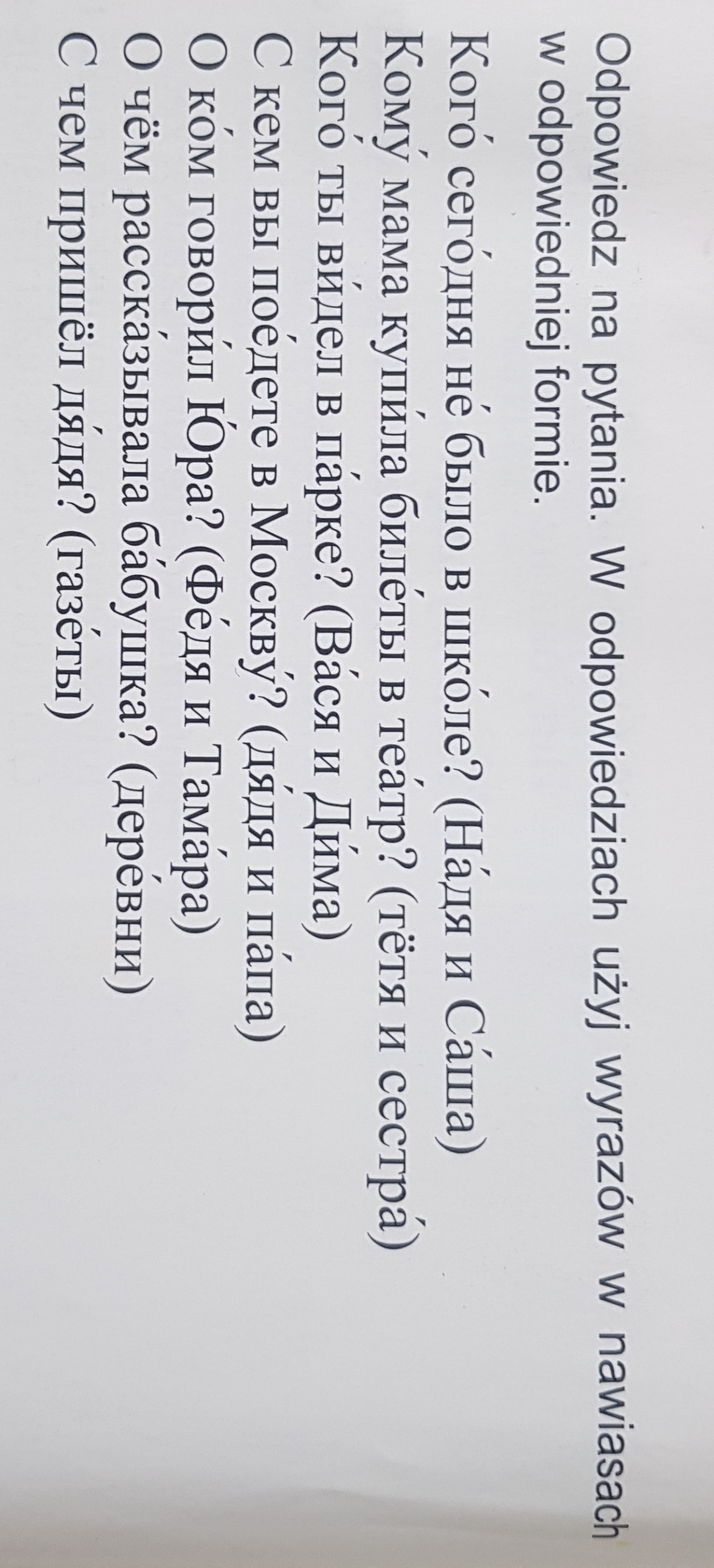 Ustnie: